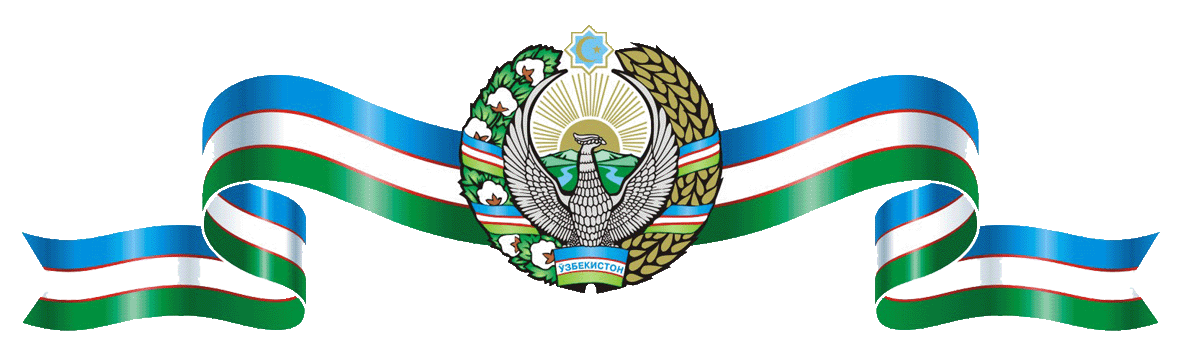 POVJERENSTVO SLUŽBE ZA RIZNICU PRI MINISTARSTVU GOSPODARSTVA I FINANCIJA REPUBLIKE UZBEKISTANA
MONITORING RADA RIZNICE
Pravna osnova državne financijske kontrole
Utvrđuju se postupak i načela državne financijske kontrole 
člancima 170. – 179. Zakona o proračunu Republike Uzbekistana.
Tijela državne financijske kontrole:
Računovodstvena komora Republike Uzbekistana (UzASBO, 
(IFMIS, IT sustav Središnje banke, Državno porezno povjerenstvo, Državno carinsko povjerenstvo, 
Ministarstvo pravosuđa itd.);
Ministarstvo gospodarstva i financija Republike Uzbekistana
uključujući - Povjerenstvo službe za riznicu (FMIS);
- Inspektorat državne financijske kontrole(UzASBO, IFMIS);
- Porezno povjerenstvo (IT sustav Državnog poreznog povjerenstva).
Metode državne 
financijske kontrole:

Prema opsegu rada:
- potpuna kontrola;
 - selektivna kontrola.

Prema usmjerenju i predmetu
 kontrole:
- sveobuhvatna kontrola;
- tematska kontrola;
- alternativna kontrola.
Vrste državne financijske 
kontrole:



Preliminarna kontrola
(financijska tijela, Riznica, Državno porezno povjerenstvo);
Stalna kontrola (Riznica, Državno porezno povjerenstvo);
Krajnja kontrola (računska komora, SFCI).
Povjerenstvo službe za riznicu pri Ministarstvu gospodarstva i financija Republike Uzbekistana STRUKTURA
Povjerenstvo službe za riznicu
Predsjednik povjerenstva
Potpredsjednik povjerenstva
Odjel za projekcije financijskih resursa i upravljanje njima
Odjel za monitoring javne nabave
Odjel za unaprjeđenje i analizu javne nabave
Odjel za ispunjenje financijskih obveza
Odjel za analizu, računovodstvo i monitoring izvršenja državnog proračuna u Riznici
Regionalna odjeljenja:
odjeli službe riznice Republike Karakalpakstana, regije i grad Taškent – 14
- okružni (gradski) odjeli službe Riznice – 208
Raspodjela funkcija po odjelima
- monitoring
   rada riznice;
- koordinacija proračunskih 
   procesa;
- analiza informacija;
- proračunsko računovodstvo i 
   izvještavanje.
Koordinacija sustava 
javne nabave;
Registracija pravnih obveza 
(ugovora) proračuna u
 proračunskom sustavu.
Odjel za unaprjeđenje 
i analizu javne 
nabave
Preliminarna 
kontrola
Odjel za 
monitoring javne nabave
Registracija financijskih 
obveza (faktura) 
proračuna u proračunskom sustavu;
Plaćanje na temelju platnih 
dokumenata
Preliminarna 
kontrola
Odjel za ispunjavanje 
financijskih obveza
Odjel za analizu, 
računovodstvo i 
monitoring izvršenja 
državnog proračuna u Riznici
Upravljanje sredstvima 
Jedinstveni račun riznice:
- prihodi;
- oročeni depoziti;
- fond „Kafolat”
Preliminarna 
kontrola
Odjel za ispunjavanje 
financijskih obveza
Procesi izvršenja proračuna u proračunskom sustavu
Proračuni u proračunskom sustavu
PPS
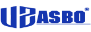 1.
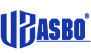 1.3.
Troškovi
Obračun plaća
1.2.
Osoblje
1.1.
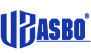 Obračuni plaća 
(kartice, gotovina)
1.9.
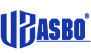 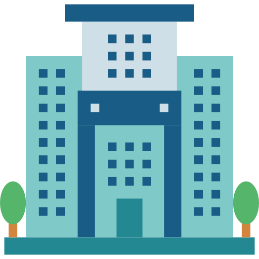 Registriraju financijska tijela
Registriraju financijska tijela
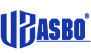 PK FMIS-a
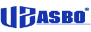 PPS
Zahtjev
1.4.
1.9.
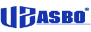 Elektronički izvod (kartice)
PK FMIS-a automatski prihvaća PPS zahtjeve.
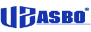 PPS
1.5.
Odjel za riznicu
Platni dokumenti
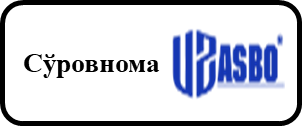 1.6.
1.7.
Dokumenti za plaćanje PPS-a automatski se prihvaćaju u PK-u FMIS-a.
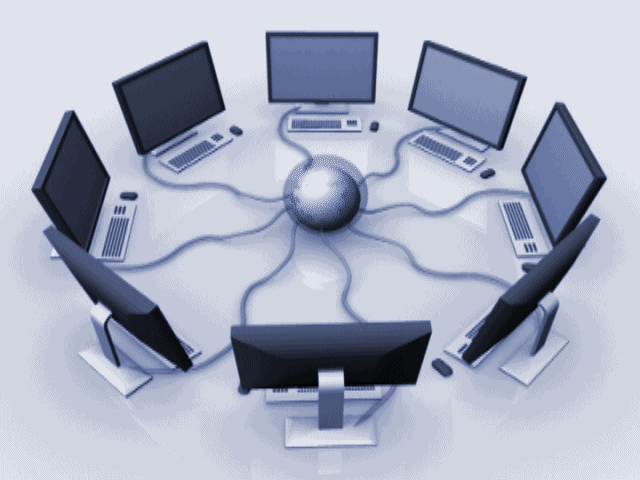 1.8.
PK FMIS-a
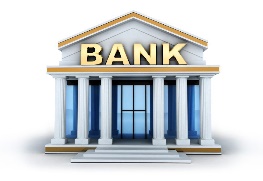 Banka
Blagajnik
1.9.
1.9.
Ček (gotovina)
1.10.
Napomena: 
PPS – proračuni u proračunskom sustavu
FMIS – informacijski sustav upravljanja javnim financijama
UzASBO – softverski sustav za vođenje proračunskog računovodstva i izvještavanja od strane proračunske organizacije
2.
Registriraju financijska tijela
PK FMIS-a
PPS
PPS
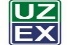 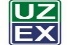 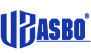 Proračuni u proračunskom sustavu
2.1.
Troškovi
Planirani 
      raspored
Ugovor
2.3.
2.2.
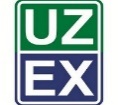 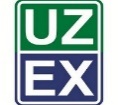 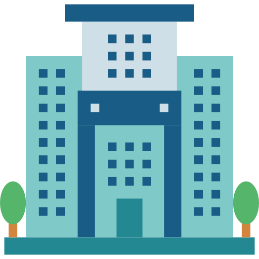 Ugovori se šalju PK-u FMIS-a.
Istodobno se automatski registriraju ugovori sklopljeni u okvir elektroničkog trgovanja.
Procjena plaćanja
2.13.
2.4.
Odjel za riznicu
PPS
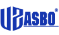 2.5.
Nalog za plaćanje 
(predujam)
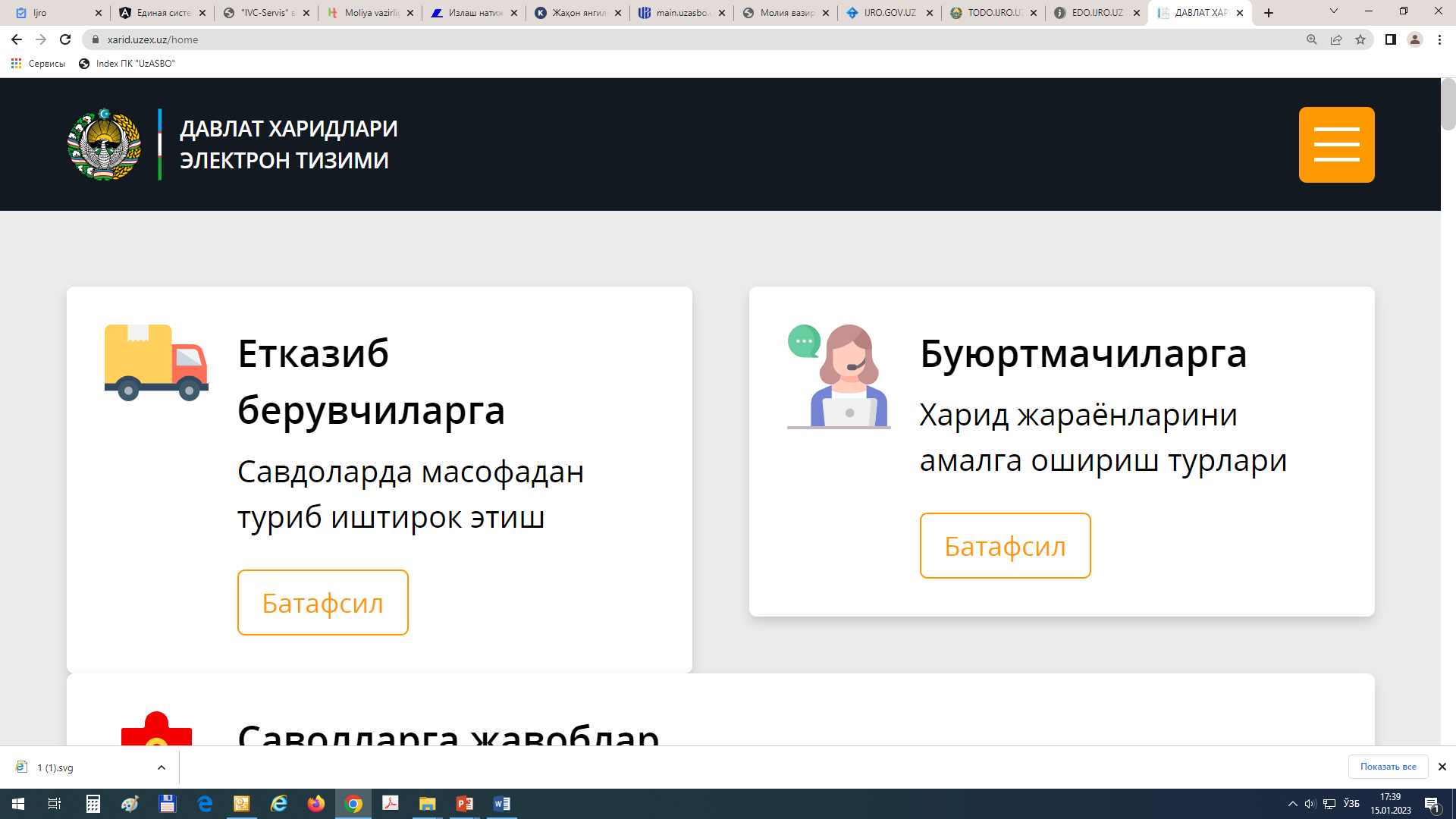 2.6.
Pružatelj usluga
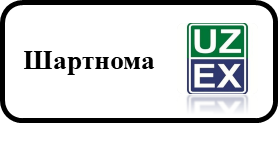 Predujam
2.7.
Procjena plaćanja formira se prema fakturi
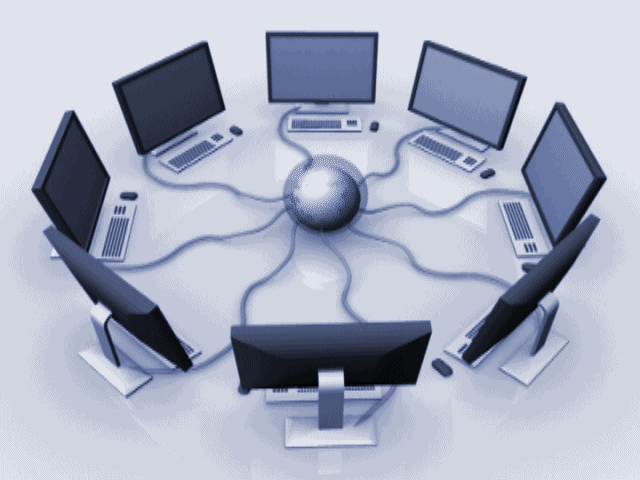 PPS
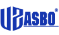 2.12.
2.11.
Nalog za plaćanje
 (namira)
PK FMIS-a
Podaci o plaćanju
2.7/1.
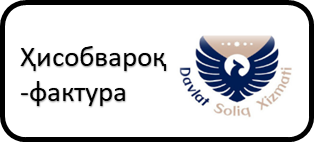 2.10.
2.11.
Čim se ugovori sklopljeni putem elektroničke prodaje registriraju u PK-u FMIS-a, plaćanja na burzi roba izvršavaju se automatski.
Fakture se šalju na registraciju PK-u FMIS-a. Istodobno se automatski registriraju fakture ugovora sklopljenih putem elektroničkog trgovanja. Ostale prihvaća osoblje Riznice.
burza roba
Nakon registracije faktura u PK-u FMIS-a sredstva se automatski prenose s računa burze na račun dobavljača.
2.13.
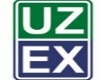 2.9.
UZASBO FAKTURA
2.8.
Nakon isporuke robe (usluga), fakture se šalju proračunskim kupcima putem poveznice invoice.uzasbo.uz.
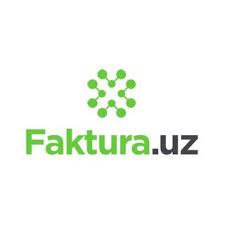 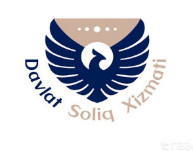 Faktura
Sustav za slanje faktura
Odjel za analizu, računovodstvo i monitoring izvršenja državnog proračuna u Riznici
Aktivnost:
 provedba monitoringa izvršenja državnog proračuna u Riznici;

  analiza pogrešaka i utvrđivanje rizika, uključujući sprječavanje rizika pomoću izmjena i dopuna pravnih dokumenata i poboljšanje informacijskog sustava;

  provedba sustava evaluacije i ocjenjivanja.
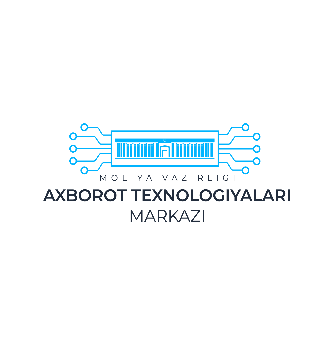 Predmeti monitoringa:
- državne nabave;
- financijske obveze;
- upravljanje financijskim sredstvima;
- računovodstvo i izvještavanje o državnom proračunu.
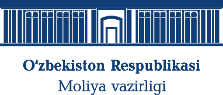 FINANCIJSKAKONTROLA
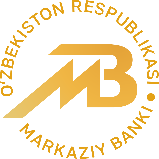 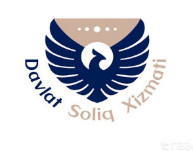 Ministarstva i odjeli
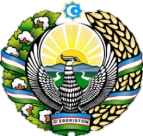 Objekt monitoringa:
Proračuni u proračunskom sustavu
Informacije
Osiguravanje ciljane potrošnje proračunskih sredstava stalnim monitoringom izvršenja državnog proračuna u Riznici, sprječavanjem kršenja te uvođenjem funkcija automatske kontrole.
Odjel za riznicu
Elektronički podaci
Ciljna vrijednost
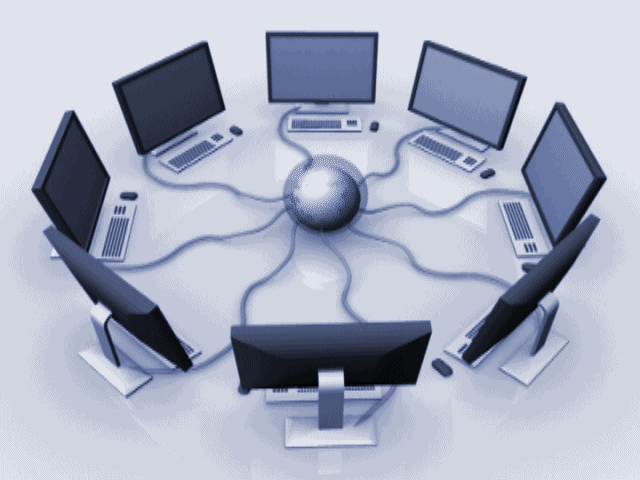 Dugoročni ciljevi
Planirani zadaci
Očekivani rezultat
Integracija informacijskog sustava Ministarstva 
gospodarstva i financija i sustava SWIFT.
Poboljšanje procesa plaćanja u stranim 
valutama, uključujući sprječavanje rizika od korupcije 
uzrokovane automatizacijom.
Pokrivenost svih unitarnih poduzeća čiji su osnivači 
proračunske organizacije s uslugama riznice, kao i
 potpuna koordinacija procesa za njihove troškove.
Smanjenje rizika od korupcije kao rezultat kontrole troškova 
unitarnih poduzeća čiji su osnivači proračunske 
organizacije te digitalizacija svih procesa.
Prijenos aktivnosti komisije za 
za razmatranje pritužbi u području
 javne nabave u privatni sektor, uključujući razmatranje 
pritužbi koje je primila komisija te 
usvajanje odluka o upisu 
beskrupuloznih sudionika u registar.
Skraćivanje vremena za razmatranje i odobravanje
pritužbi u području javne nabave, smanjenje
rizika od korupcije prilikom razmatranja pritužbi te 
donošenje pravednih, neovisnih i objektivnih odluka kao rezultat 
razmatranja pritužbi.
Provedba sustava naprednih edukacija i 
certifikacije zaposlenika u području financijskog 
računovodstva te zaposlenika u području unutarnje revizije 
ministarstava i odjela.
Prevencija slučajeva kršenja u proračunskom procesu 
i osiguravanje upravljanja proračunskim sredstvima od strane 
kvalificiranih stručnjaka.
Kratice
UzASBO – softver za automatizaciju javnog računovodstva i izvještavanja koje 
provode potrošačke jedinice;

IFMIS – informatički sustav Ministarstva gospodarstva i financija 
Republike Uzbekistana za upravljanje javnim financijama. 


SFCI – Inspektorat državne financijske kontrole pri Ministarstvu gospodarstva i 
financija.
Hvala vam na pozornosti!